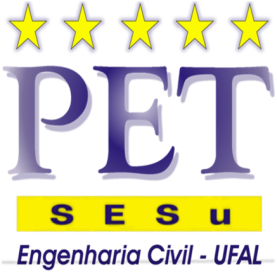 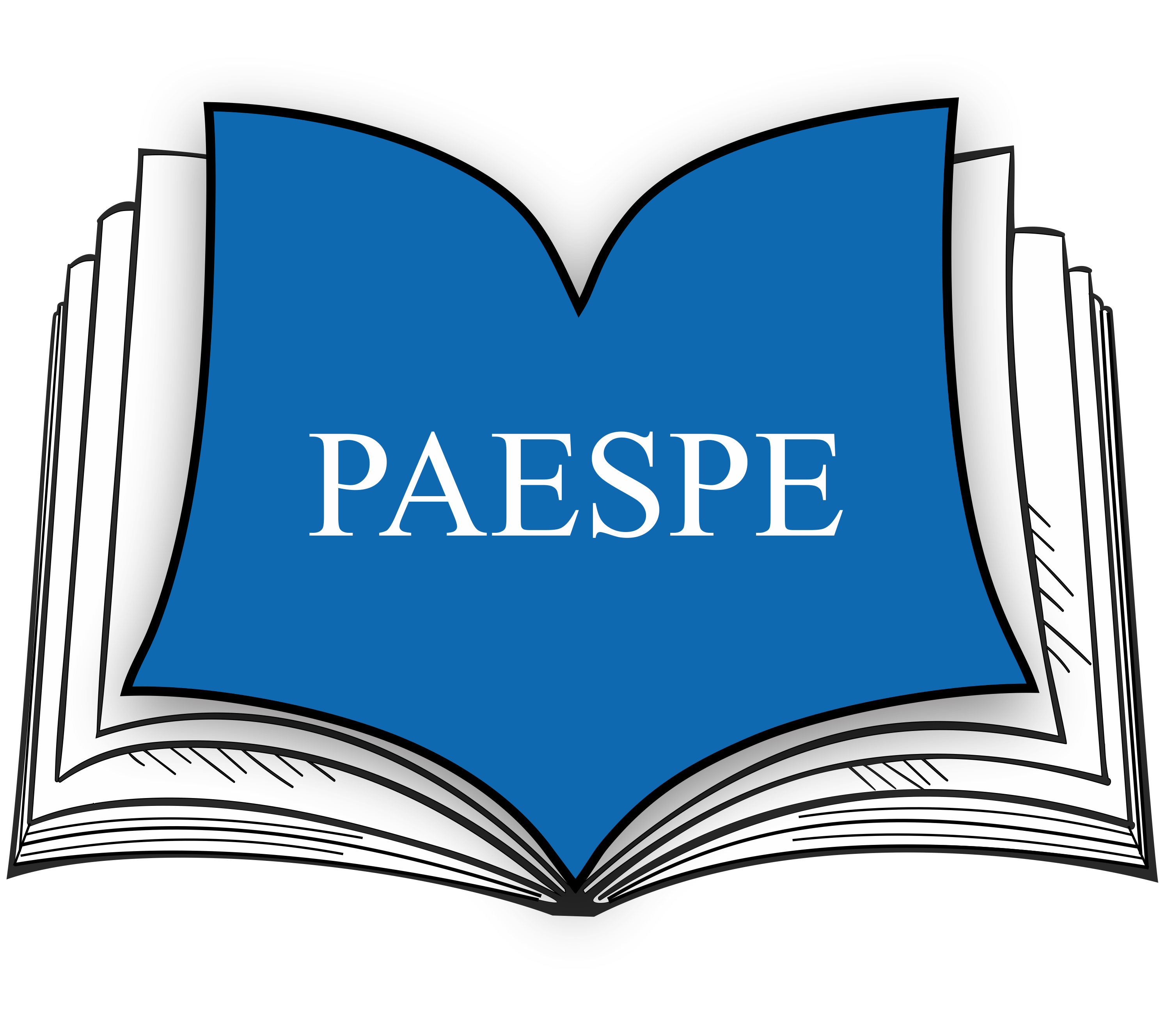 Óptica Geométrica
Professores: Aline Pontes/ Gabriel Freitas / Jáder Vinícius
ÓPTICA
“É a parte da Física que estuda a propagação e o comportamento da luz, bem como os fenômenos da visão.”
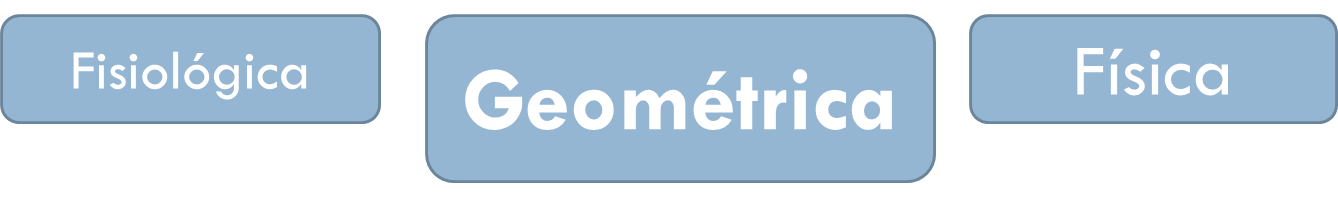 Estuda os fenômenos luminosos, sem se preocupar com a natureza do agente físico luz.
LUZ
A luz precisa de um meio material para se propagar?
NÃO
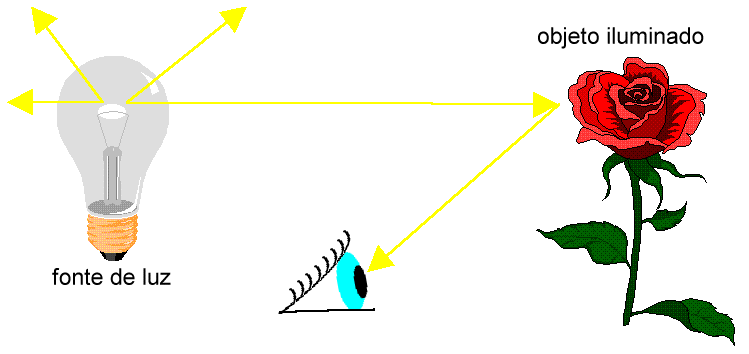 FONTE DE LUZ
Uma fonte luminosa é qualquer corpo que de alguma forma emite luz.
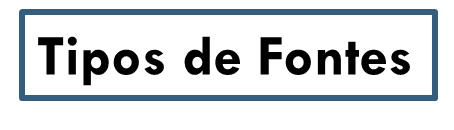 Secundárias
Primárias
Emite luz própria.
Emite parte da luz que recebe
de uma fonte primária.
Incandescentes
Luminescentes:
Fluorescentes;
Fosforescentes.
Ex.: a Lua, os planetas, as nuvens, os objetos visíveis que não têm luz própria.
Ex.: o Sol, as estrelas, a chama de uma vela, uma lâmpada acesa
[Speaker Notes: Incandescentes: quando emitem luz a altas temperaturas. Luminescentes: quando emitem luz a baixas temperaturas. 	Fluorescentes: emitem luz apenas enquanto durar a ação do agente excitador. 	Fosforescentes: emitem luz por um certo tempo, mesmo após ter cessado a ação do excitador.]
QUESTÃO 1
Entre as alternativas a seguir, escolha aquela que contém apenas fontes primárias de luz.

Fósforo, Sol, Lua;
Lua, Júpiter, Sol;
Vela acesa, Sol, Lua;
Estrelas, Fósforo aceso, Sol;
Estrelas, pilha de lanterna e Sol.
RAIO DE LUZ
“São linhas orientadas que representam graficamente a direção e o sentido da propagação da luz.”
FEIXE DE LUZ
É o conjunto de raios de luz
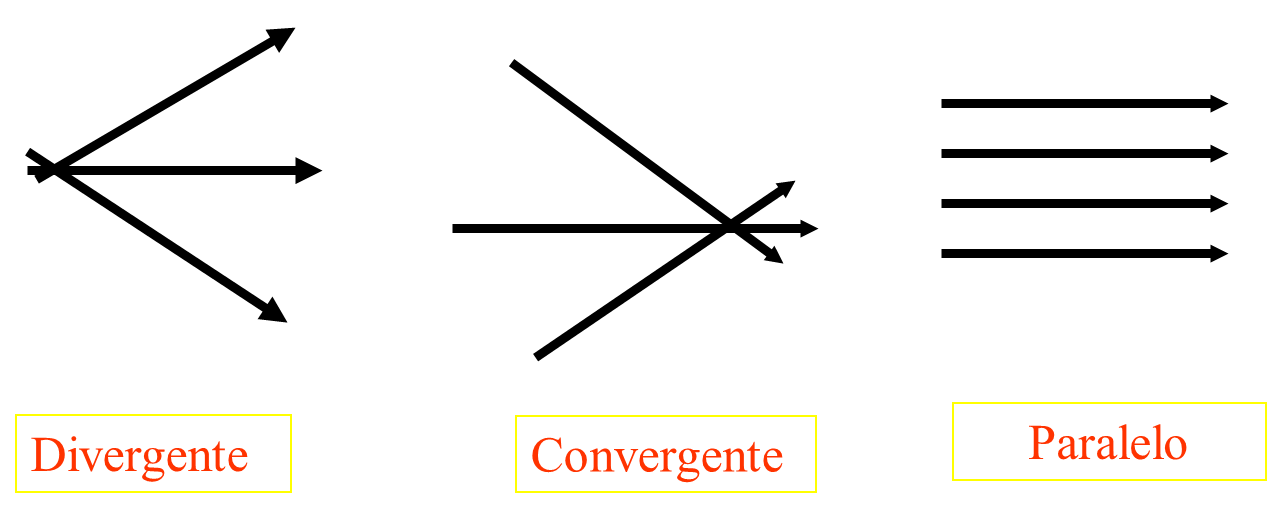 PROPAGAÇÃO DA LUZ EM DIFERENTES MEIOS
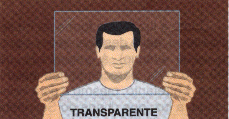 Meios Opacos Não permitem a propagação da luz.
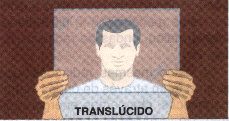 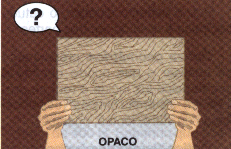 Meios Transparentes  Permitem que a luz se propague neles mantendo o paralelismo dos raios luminosos.
Meios Translúcidos Permitem que a luz se propague neles sem a manutenção no paralelismo dos raios luminosos.
PRINCÍPIOS DA ÓPTICA GEOMÉTRICA
1º PRINCÍPIO - PROPAGAÇÃO RETILÍNEA DA LUZ
“Em um meio homogêneo, isotrópico e transparente, a luz se propaga em linha reta.“
SOMBRA E PENUMBRA
Quando a fonte de luz é extensa, a região onde ocorre a sombra é envolta por uma região parcialmente iluminada, denominada penumbra.
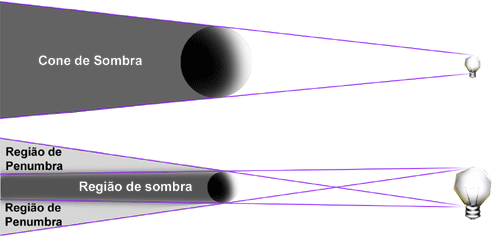 [Speaker Notes: Pontual ou puntiforme: uma fonte sem dimensões consideráveis que emite infinitos raios de luz.
Extensa: uma fonte com dimensões consideráveis em relação ao ambiente.]
Fonte Pontual
Sombra
P
F (fonte pontual)
Fonte Extensa
Penumbra
P
F (fonte extensa)
Penumbra
Eclipse
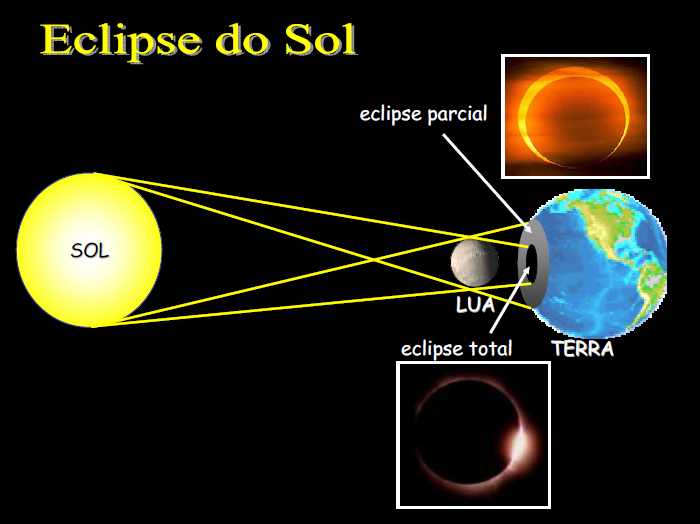 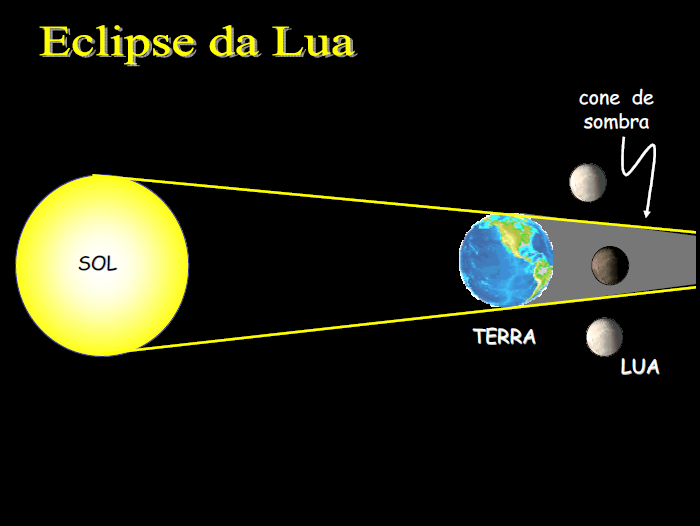 MEDINDO A ALTURA DE UMA PIRÂMIDE
Sabendo o comprimento da sombra da pirâmide (x), podemos utilizar um objeto auxiliar de altura (h) e sombra (y) para calcular a altura da pirâmide (H) através da semelhança de triângulos
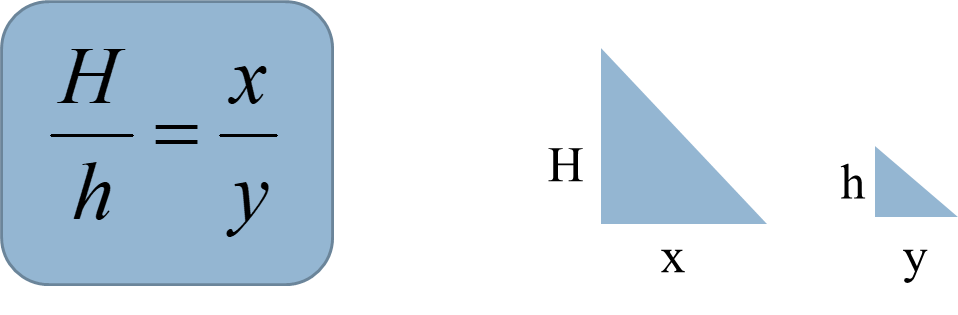 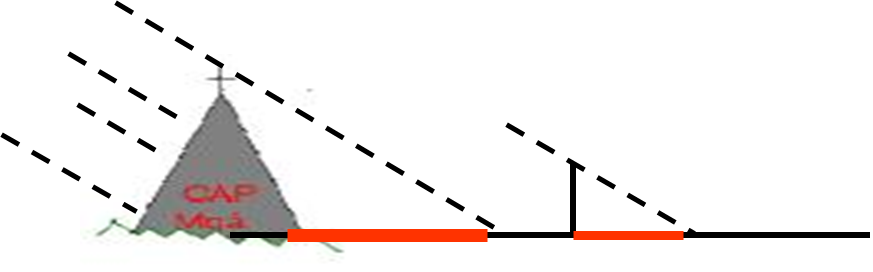 h
x
y
QUESTÃO 2
Um pesquisador precisava medir a altura de um prédio de vinte andares, porém ele não possuía o instrumento de medida necessário para realizar essa medição. Conhecendo o princípio da propagação retilínea da luz, ele utilizou uma haste de madeira de 1 m de altura e, em seguida, mediu a sombra projetada pela haste, que foi de 20 cm, e a sombra projetada pelo prédio, que foi de 12 m.

Calcule a altura do prédio de acordo com esses dados encontrados pelo pesquisador.
RESOLUÇÃO
CÂMARA ESCURA DE ORIFÍCIO
“É uma caixa de paredes opacas, possuindo uma delas um pequeno orifício por onde a luz do objeto iluminado passa formando uma imagem invertida na parede oposta ao orifício.”
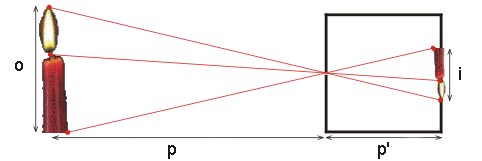 CÂMARA ESCURA DE ORIFÍCIO
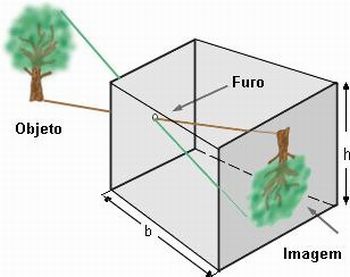 CÂMARA ESCURA DE ORIFÍCIO
Através de semelhança de triângulos, a relação entre a altura do objeto (o), a altura da imagem (i), a distância do objeto à câmara (p) e o comprimento da câmara (p’) é:
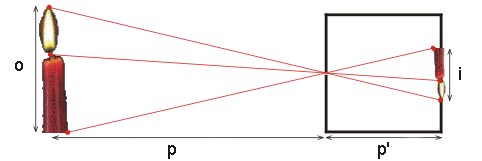 QUESTÃO 3
Um objeto de 8,0 m de altura é colocado na frente de uma câmara escura de orifício a uma distância de 3,0 m. Sabendo que a câmara possui 25 cm de profundidade, calcule o tamanho da imagem formada.
RESOLUÇÃO
2º - PRINCÍPIO DA REVERSIBILIDADE DOS RAIOS DE LUZ
“A trajetória seguida pela luz independe do sentido do percurso.”
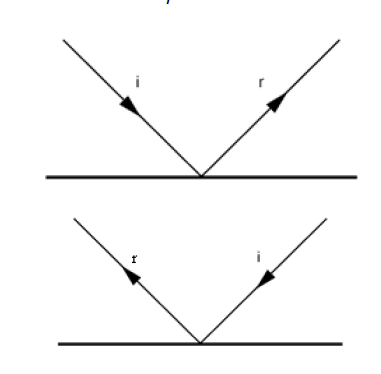 [Speaker Notes: O motorista de um carro olha no espelho retrovisor interno e vê o passageiro do banco traseiro. Se o passageiro olhar para o mesmo espelho verá o motorista.]
3º - PRINCÍPIO DA INDEPENDÊNCIA DOS RAIOS DE LUZ
“Quando raios luminosos se cruzam, um não interfere na trajetória do outro.”
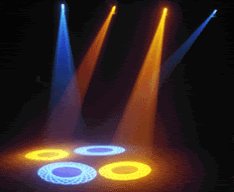 INSTRUMENTOS ÓPTICOS
O que são sistemas ópticos?
Qualquer superfície ou conjunto de superfícies que interagem com a luz.
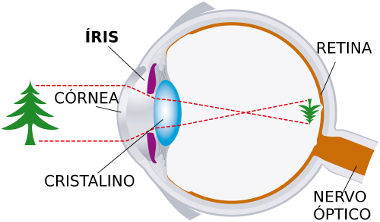 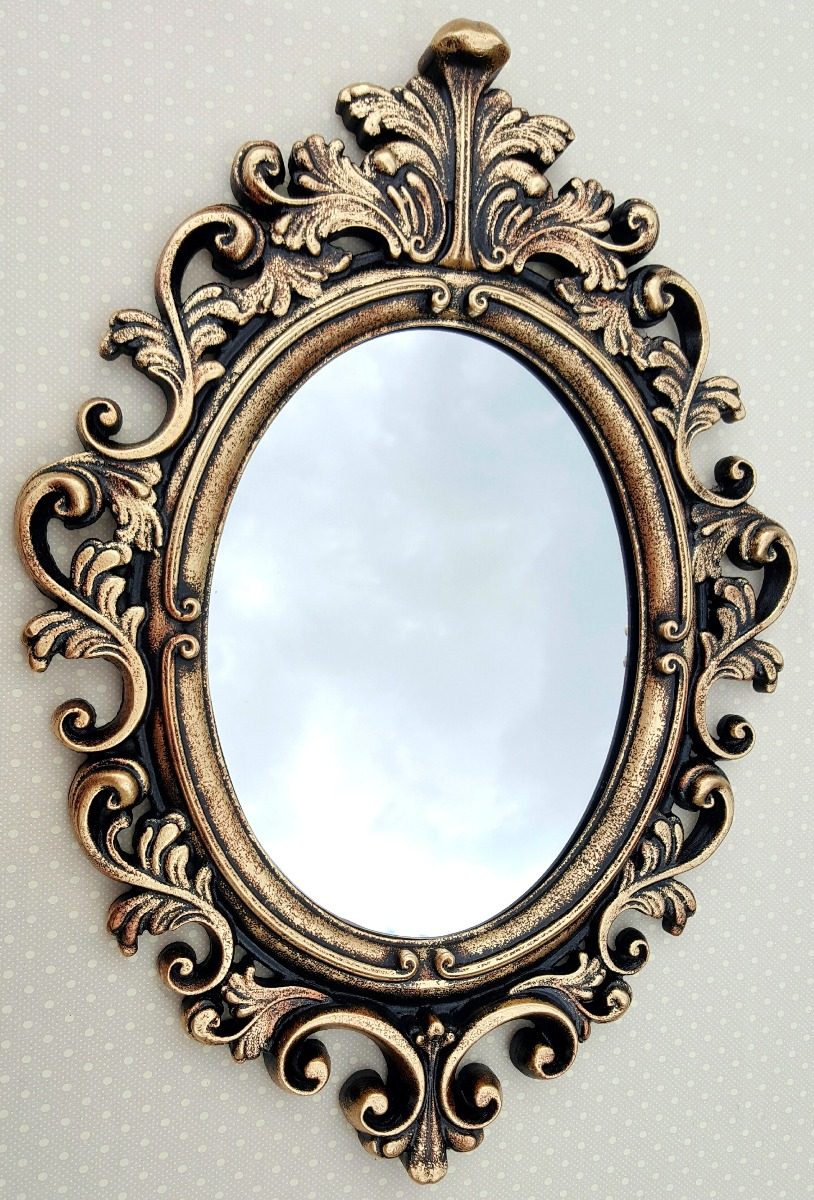 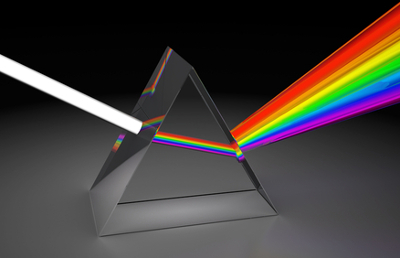 SISTEMA ÓPTICO
REFLETOR
REFRATOR
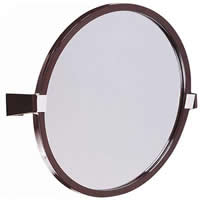 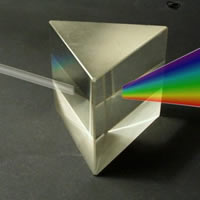 PONTO OBJETO
É um ponto formado por raios de luz que incidem no sistema óptico.
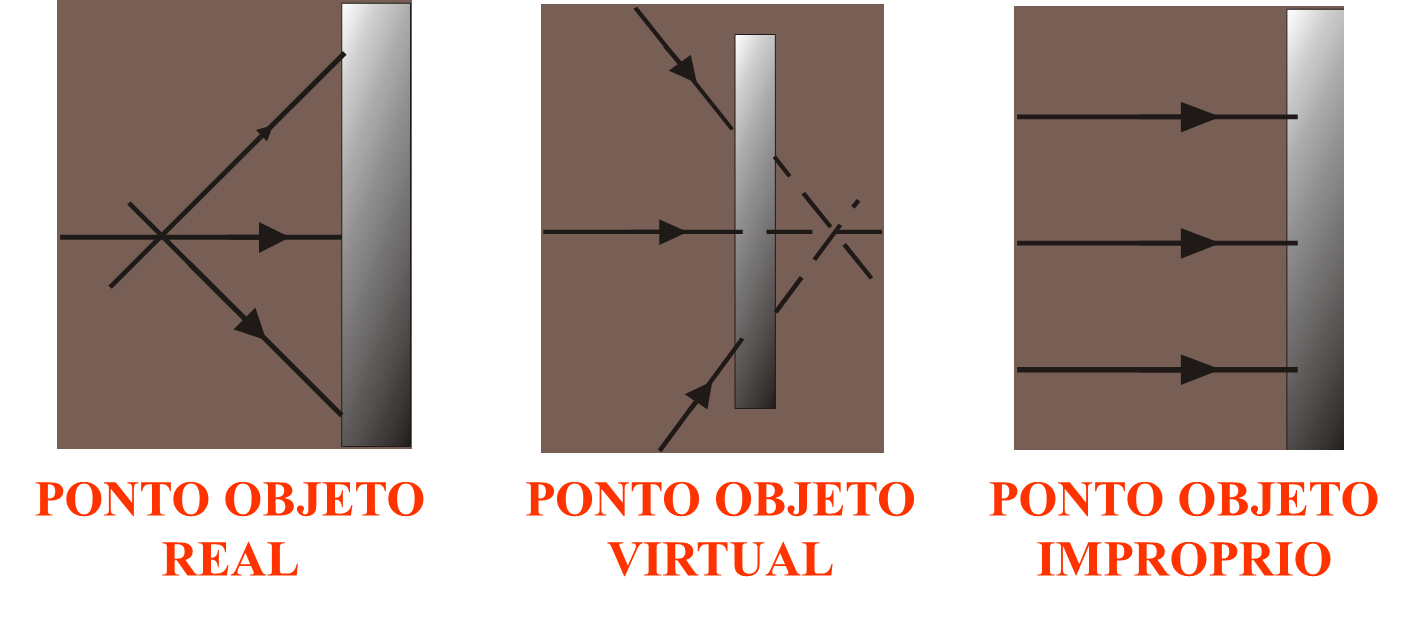 PONTO IMAGEM
Formado por raios de luz que emergem do sistema óptico.
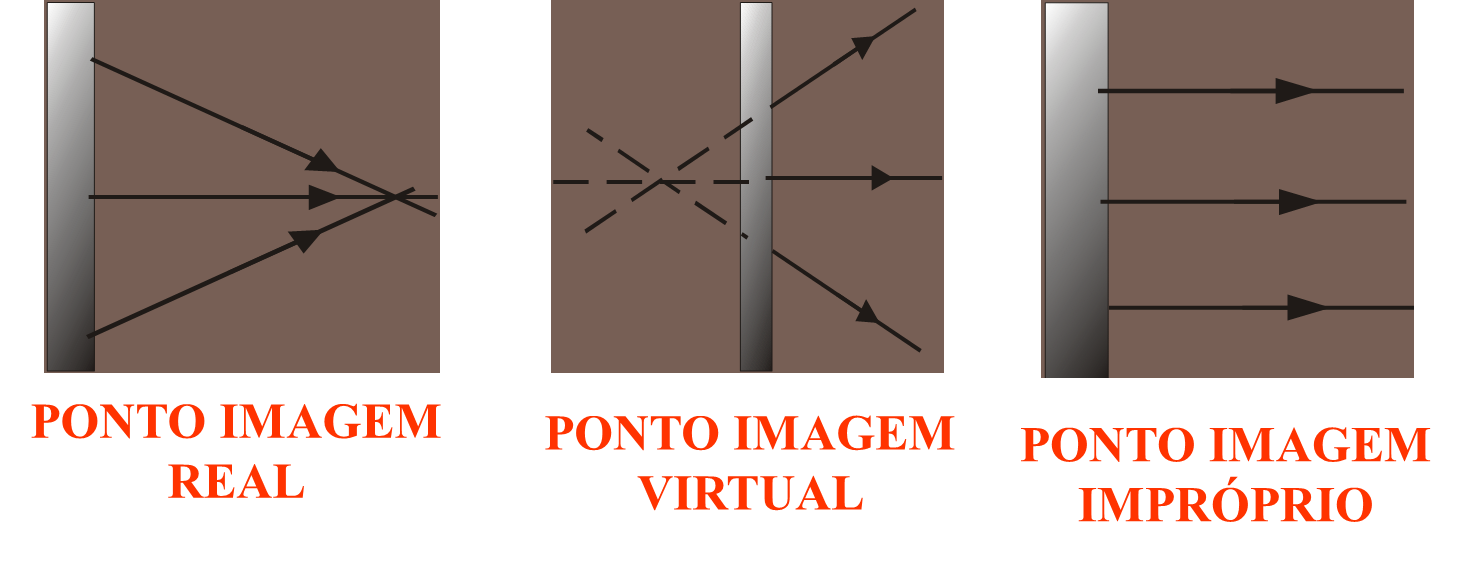 ... RESUMINDO
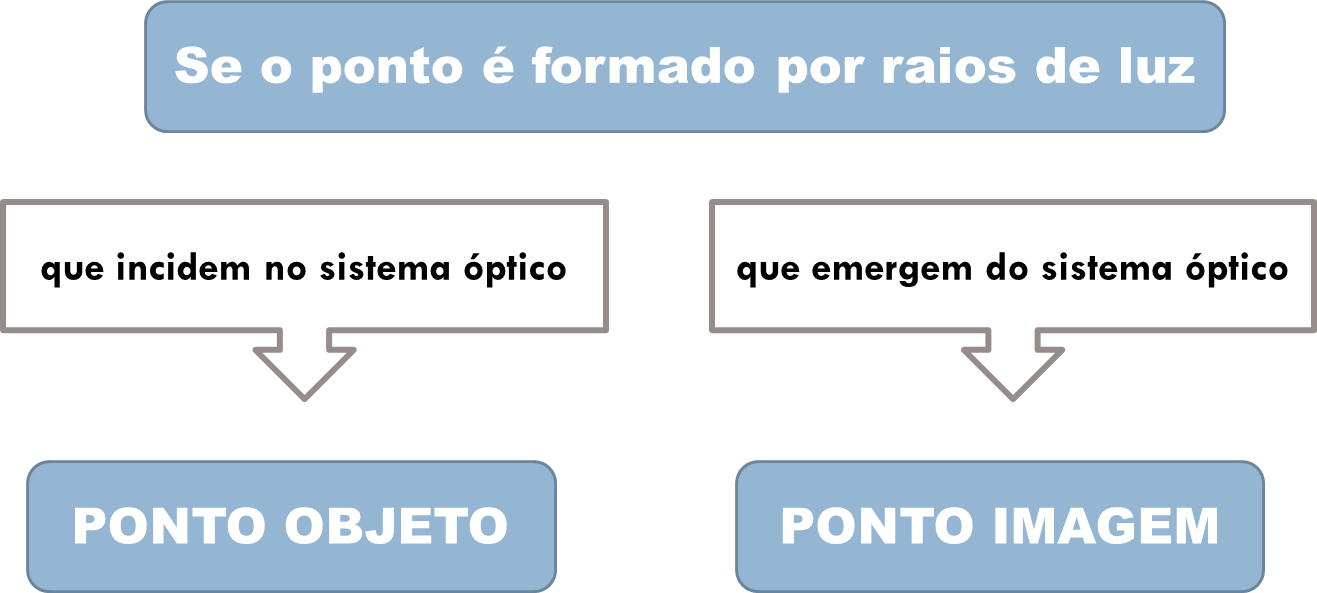 ... RESUMINDO
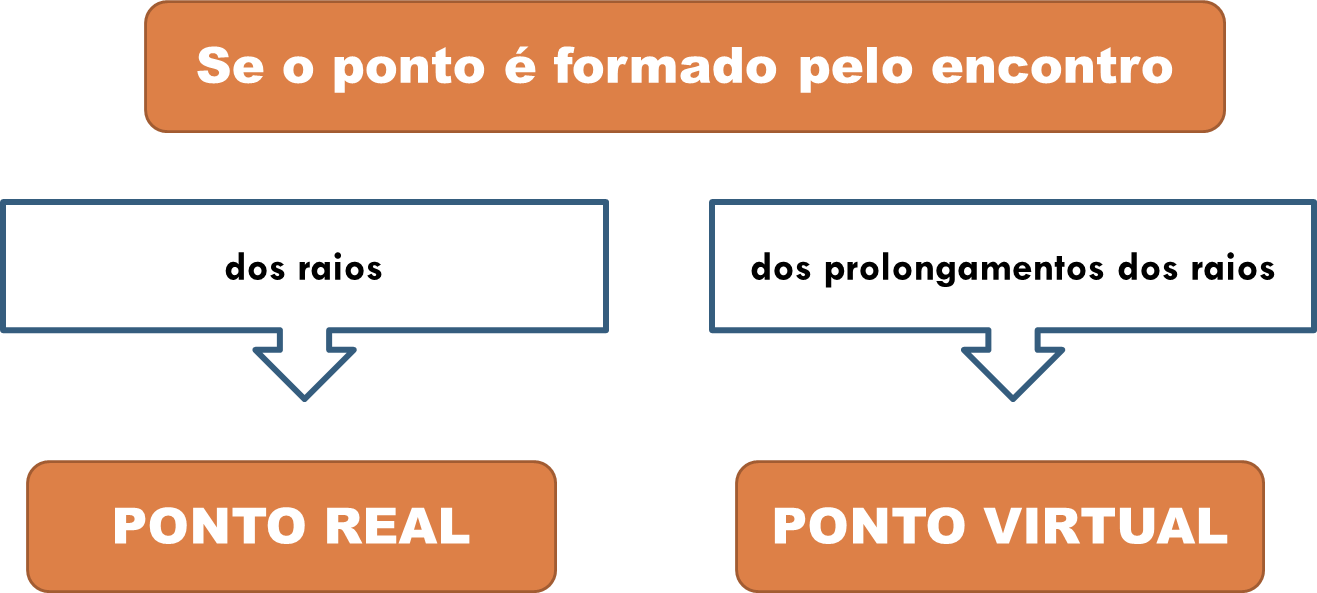 REFLEXÃO DA LUZ
O que é a reflexão da luz?
Reflexão da luz é o fenômeno no qual a luz, ao se propagar-se em um meio, incide em uma superfície S de propagação com outro meio e retorna, total ou parcialmente, para o meio em que se propagava originalmente.
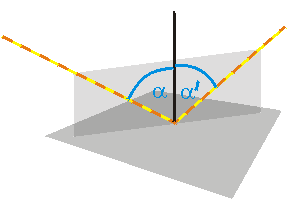 TIPOS DE REFLEXÃO DA LUZ
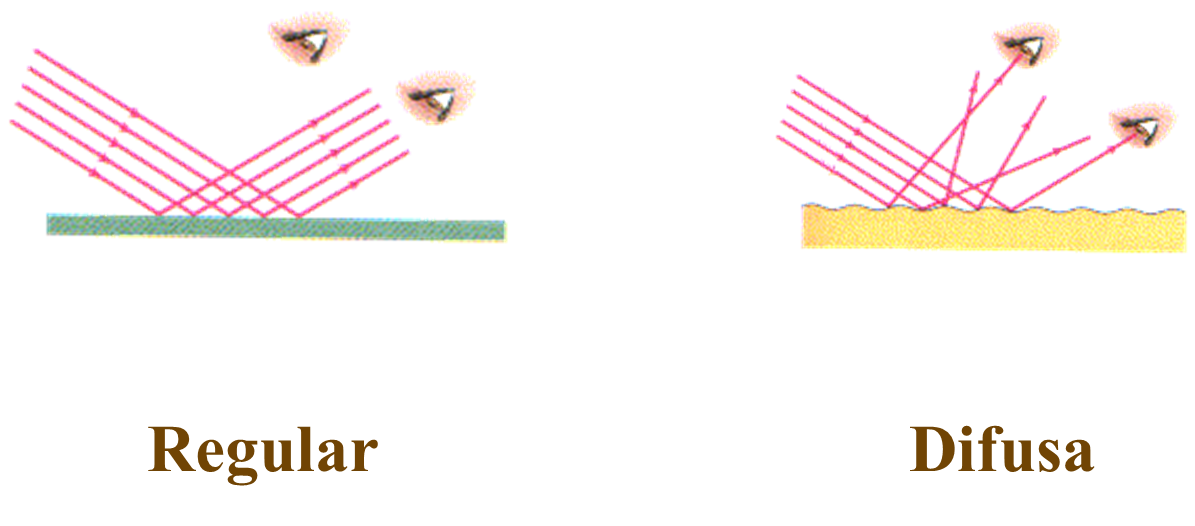 As cores dos objetos
A cor de um objeto é dependente de dois fatores:
Da constituição da luz que nele incide;
Da parcela dessa luz que ele reflete difusamente.
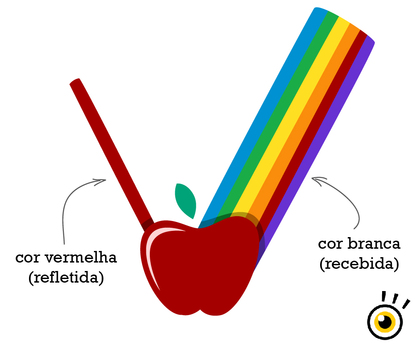 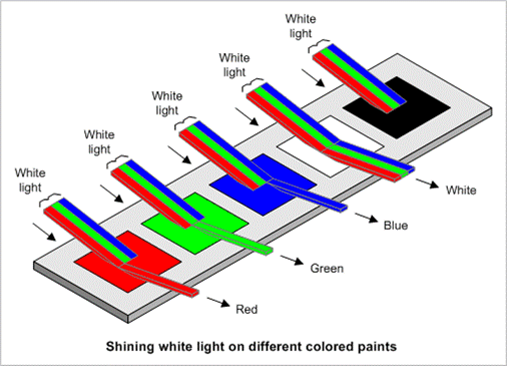 As cores dos objetos
Na vida real, os objetos refletem e absorvem porcentagens variadas dos diversos componentes da luz incidente.
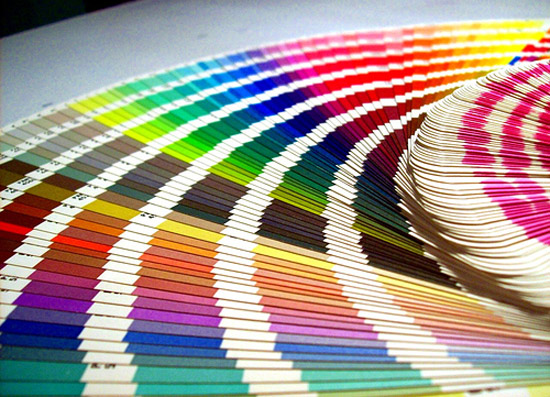 AS LEIS DA REFLEXÃO
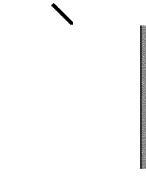 LEIS DA REFLEXÃO
1ª Lei: O raio incidente, raio refletido e a reta normal são coplanares.
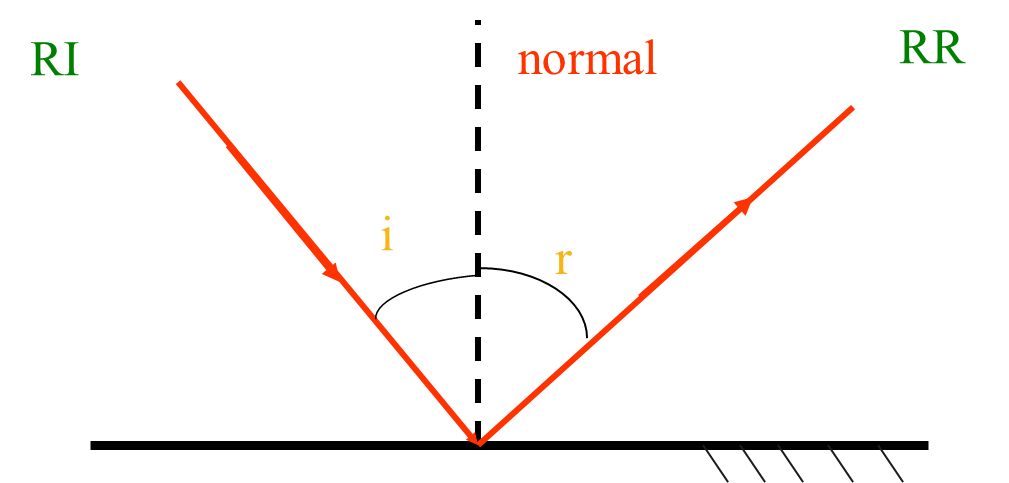 LEIS DA REFLEXÃO
QUESTÃO 4
Um raio de luz incide no ponto I um espelho plano e, após a reflexão, passa pelo ponto P. Determine o ângulo de incidência:
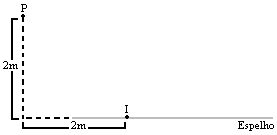 RESOLUÇÃO
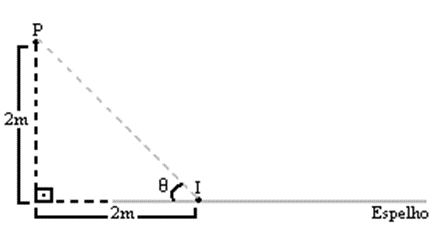 RESOLUÇÃO
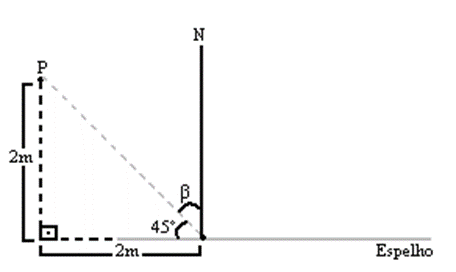 IMAGEM DE UM PONTO EM ESPELHOS PLANOS
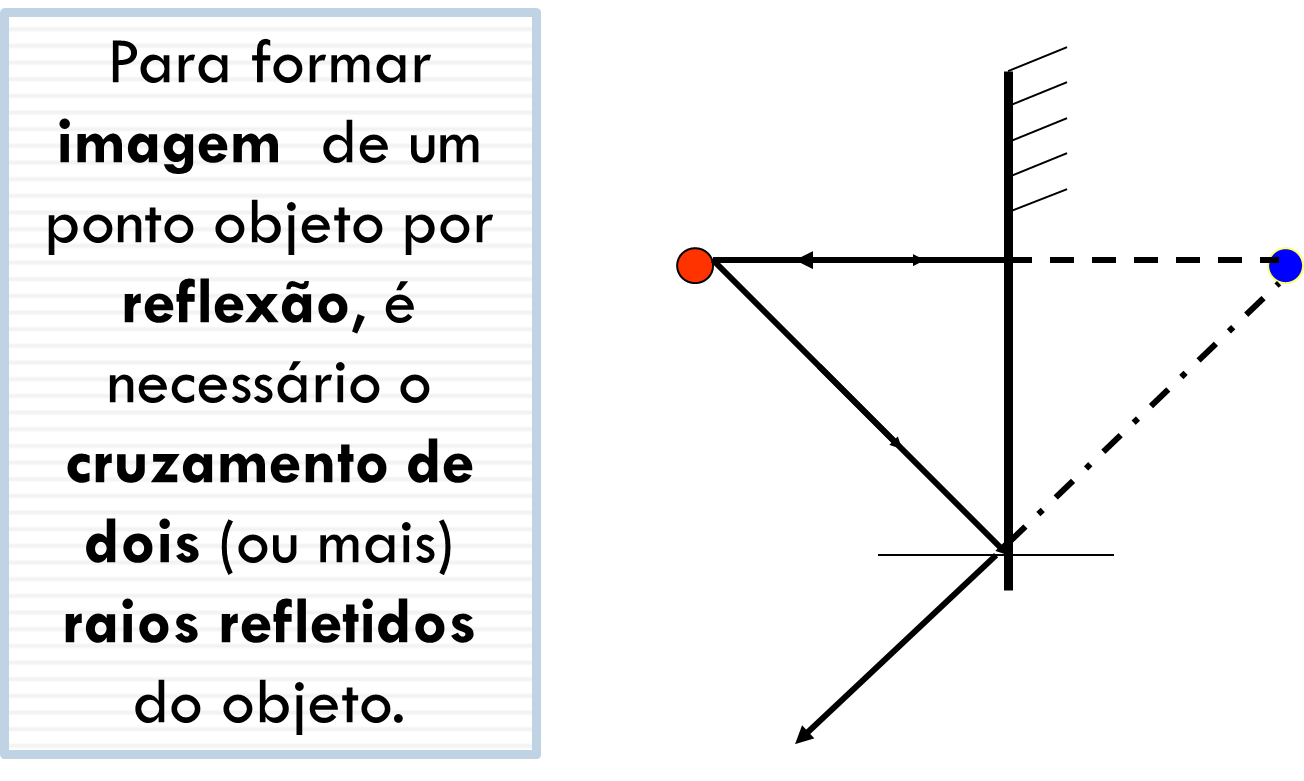 IMAGEM DE UM PONTO EM ESPELHOS PLANOS
[Speaker Notes: Refração – peixe/ prisma
Absorção – cor preta]
Propriedades do espelho plano
É um sistema estigmático, ou seja, um objeto extenso terá uma     mesma imagem conjugada com dimensões iguais a do objeto.
O objeto e a imagem são simétricos em relação a superfície do espelho plano, ou seja, a distância entre o objeto e o espelho é a mesma do espelho até a imagem.
A imagem formada é virtual e direita.
O objeto e a imagem são enantiomorfos, ou seja, não podem ser superpostos, por apresentarem simetria bilateral.
Imagem enantiomorfa
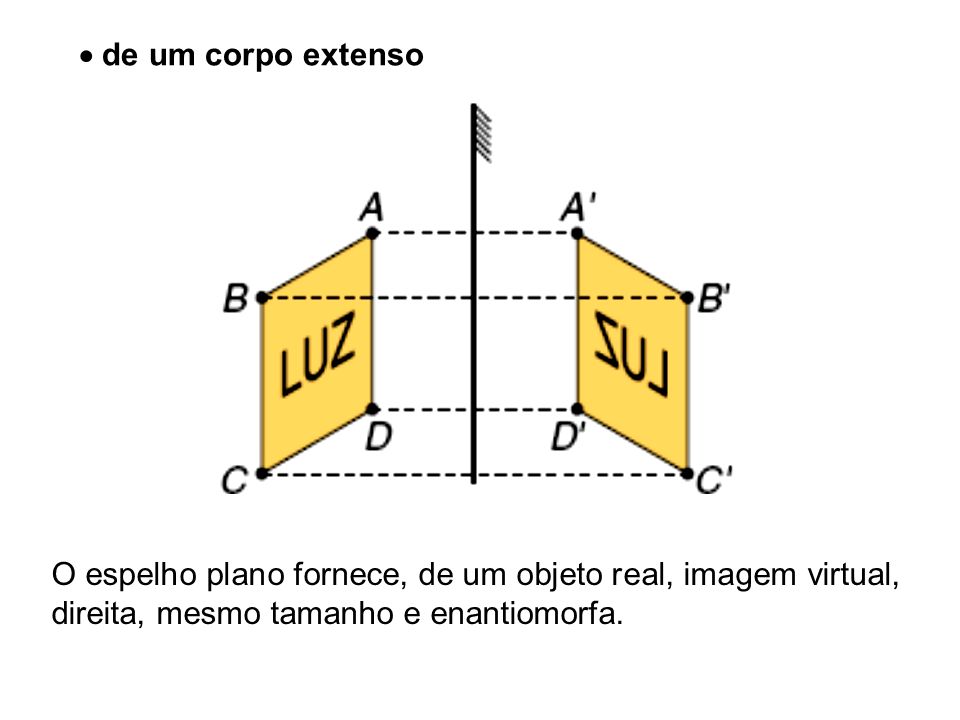 É um sistema estigmático, ou seja, um objeto extenso terá uma     mesma imagem conjugada com dimensões iguais a do objeto.
O objeto e a imagem são simétricos em relação a superfície do espelho plano, ou seja, a distância entre o objeto e o espelho é a mesma do espelho até a imagem.
A imagem formada é virtual e direita.
O objeto e a imagem são enantiomorfos, ou seja, não podem ser superpostos, por apresentarem simetria bilateral.
CAMPO VISUAL
dependente de dois fatores:
Da posição do observador;
Do tamanho do espelho.
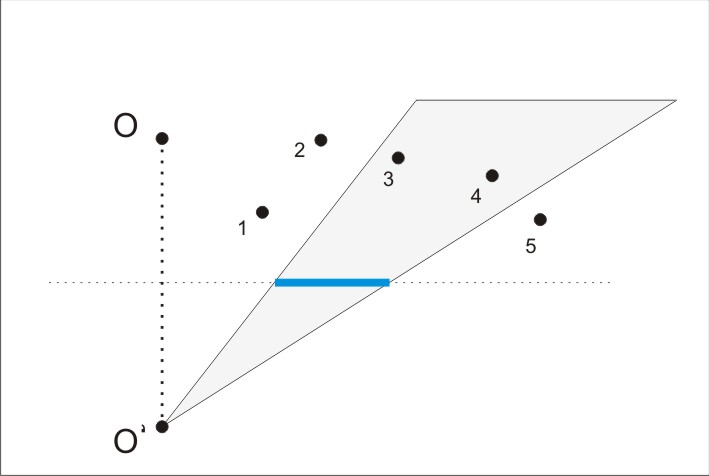 QUESTÃO 5
A figura a seguir representa um espelho plano, um objeto, 0, sua imagem, I, e cinco observadores em posições distintas, A, B, C, D e E.


Entre as posições indicadas,
a única da qual o observador 
poderá ver a imagem I é a 
posição:
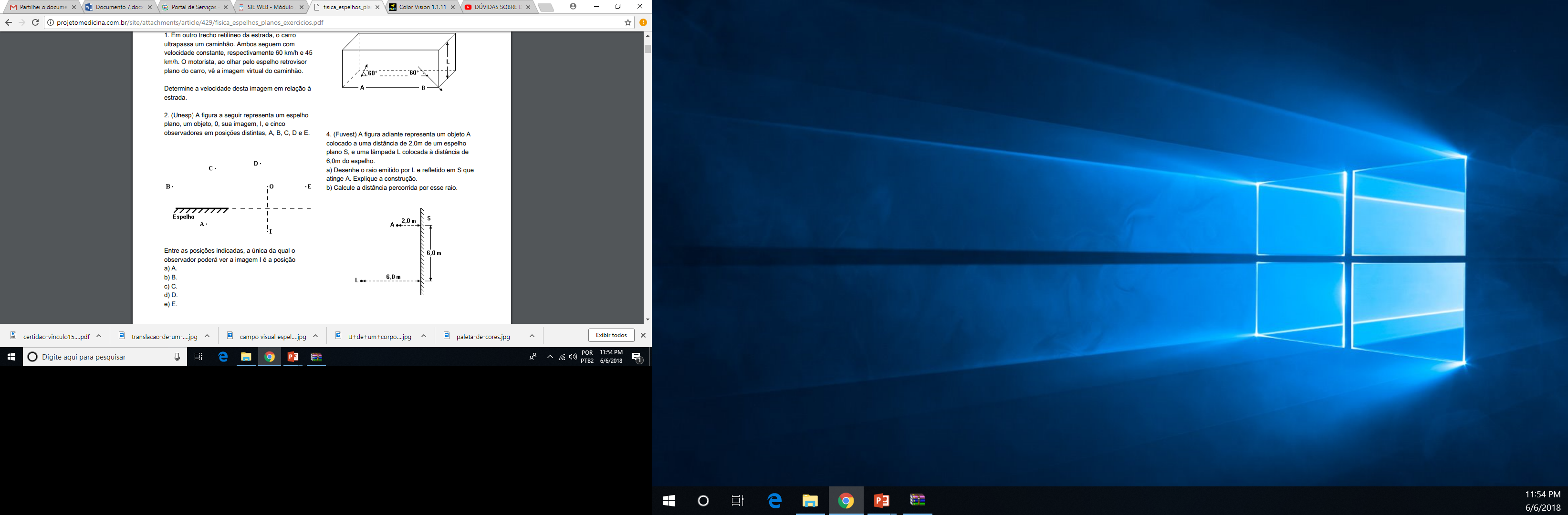 Associação de espelhos planos
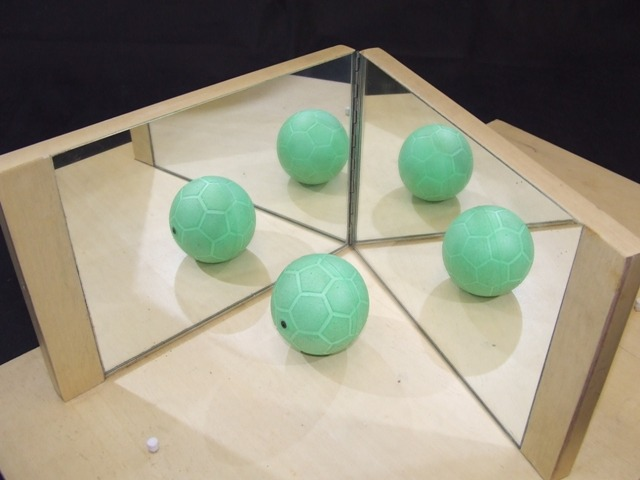 Associação de espelhos planos
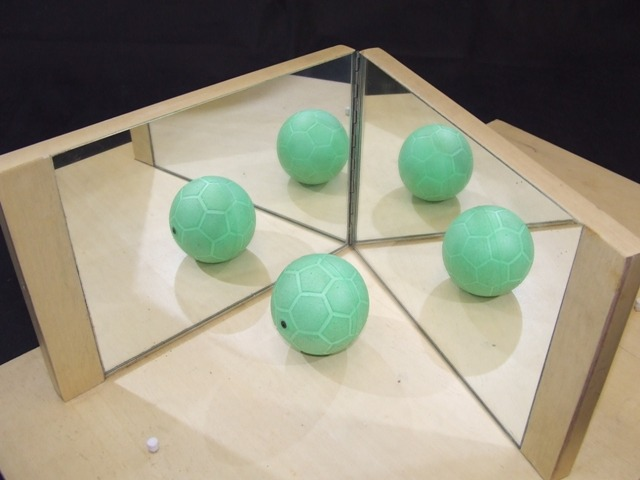 QUESTÃO 6
Com apenas 6 soldados colocados entre dois espelhos planos verticais fixos, um diretor de cinema consegue fazer uma tomada que aparenta ter 72 soldados. Qual é o ângulo entre os espelhos?





R= 30º
Translação de um espelho plano
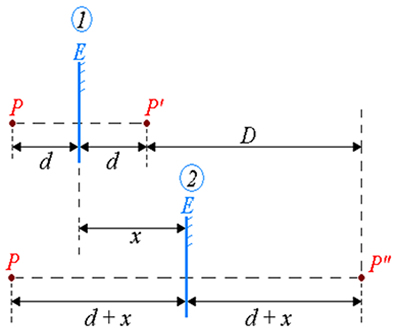 QUESTÃO 7
Um espelho plano desloca-se com velocidade de 10m/s em módulo. Considere que o espelho esteja se afastando de uma pessoa e ela esteja de frente para ele. Determine o módulo da velocidade da imagem da pessoa em relação ao solo e em relação ao espelho.
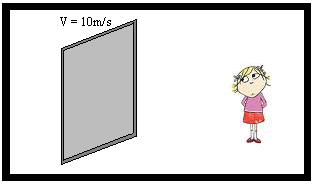 RESOLUÇÃO
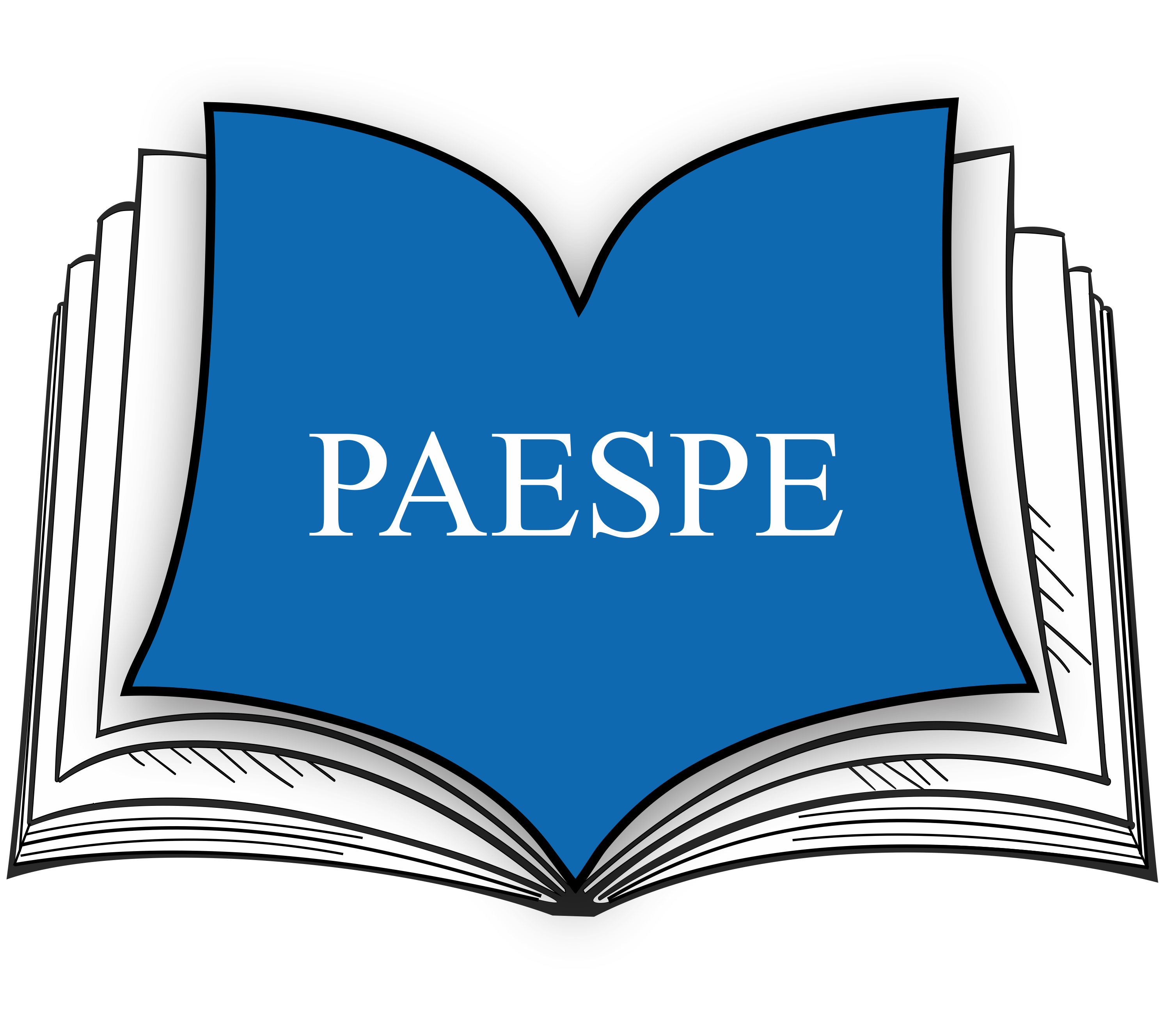 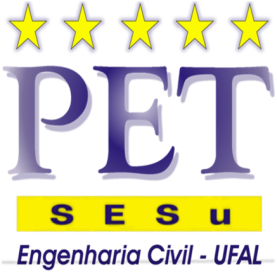 Obrigado pela atenção!
Professores: Aline Pontes/ Gabriel Freitas / Jáder Vinícius